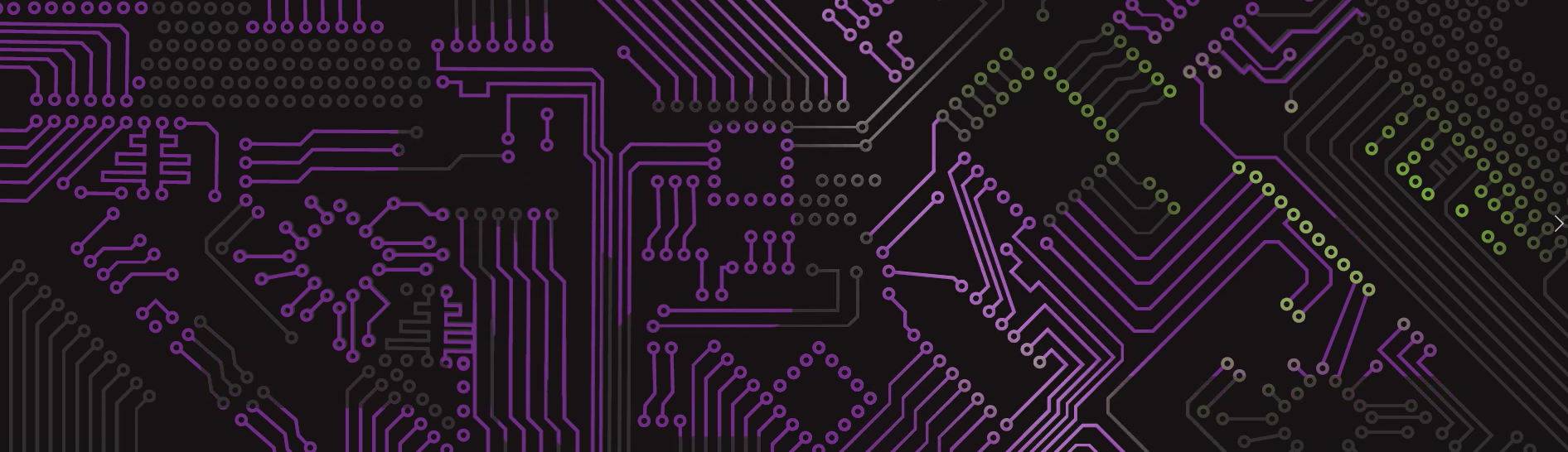 What’s New in Visual Studio 2017
Kasey Uhlenhuth, Program Manager 
@kuhlenhuth
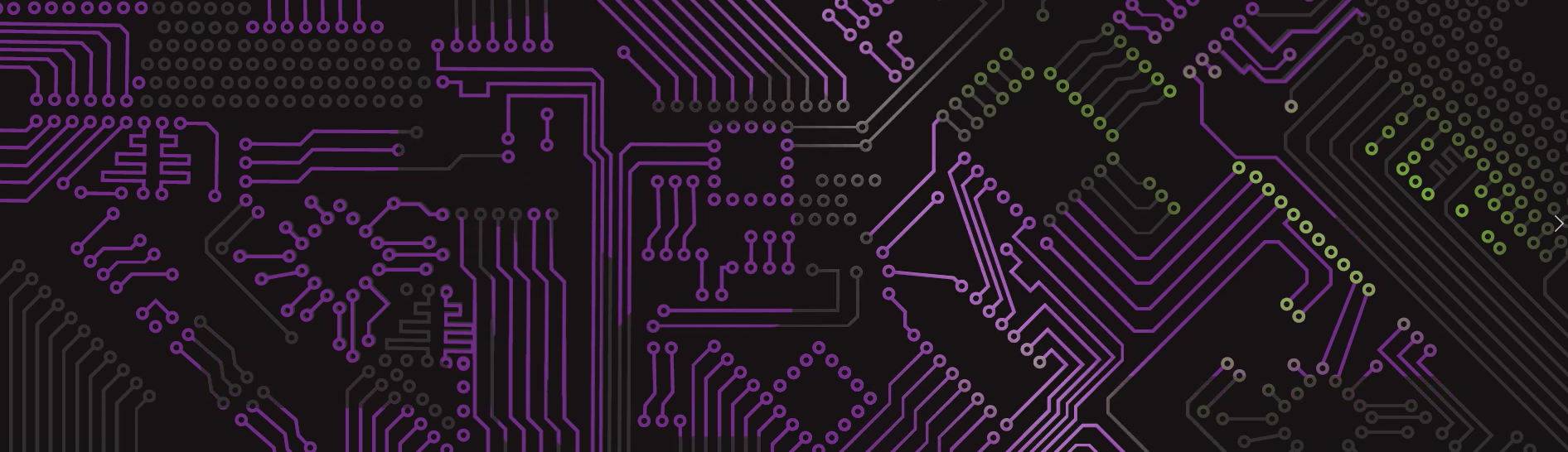 Learn. Imagine. Build..NET Conf
Agenda
What is Roslyn
Investment in performance and reliability
Demo: productive right out of the box
What’s coming next
What is Roslyn?
C# and Visual Basic compiler
Shipped with VS2015
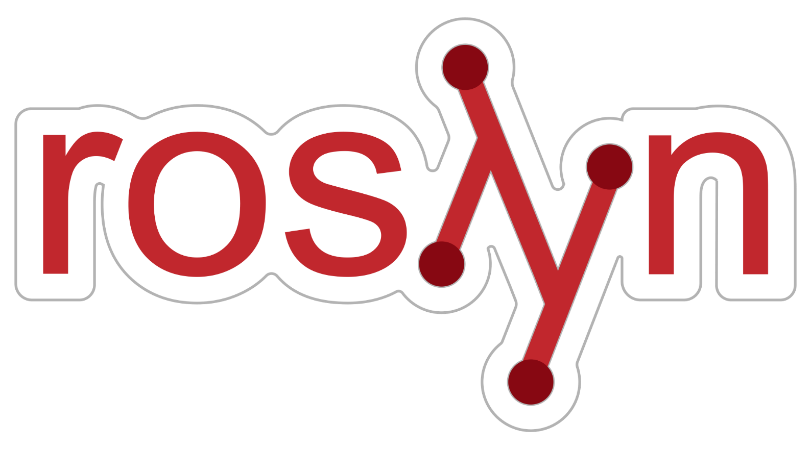 Why Roslyn?
Write new features faster
Provide open source API
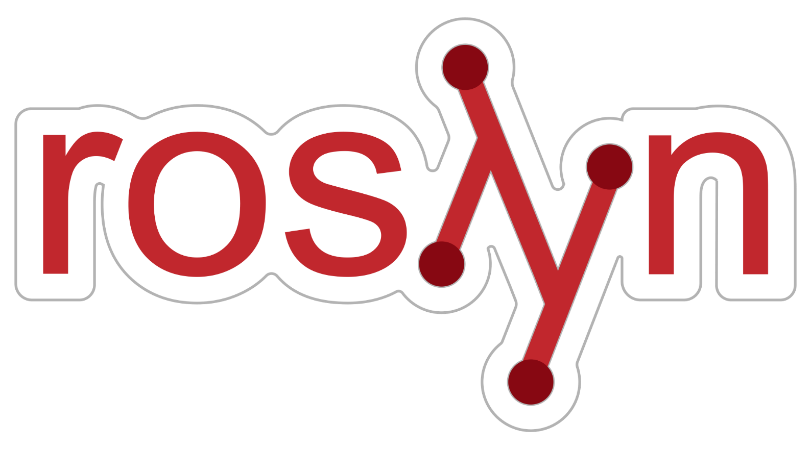 Visual Studio 2017…
is the first major release of Visual Studio since we completed the Roslyn project!
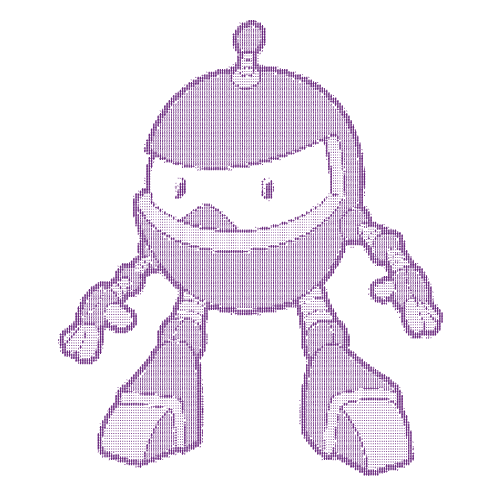 Performance and Reliability
Constant monitoring of crash and hang rates
Steps to improve perf for large solutions
Fast, lightweight install
Things we’ve done to save you time
Moved analysis out of VS process
Made a switch for full-solution analysis
Improved solution load
Faster, lightweight install experience
Solution Load Improvements
[Speaker Notes: The key message is that we optimized solution load time for large C# solutions in 15.5.
Project load and desing-time build in parallel]
Install Experience
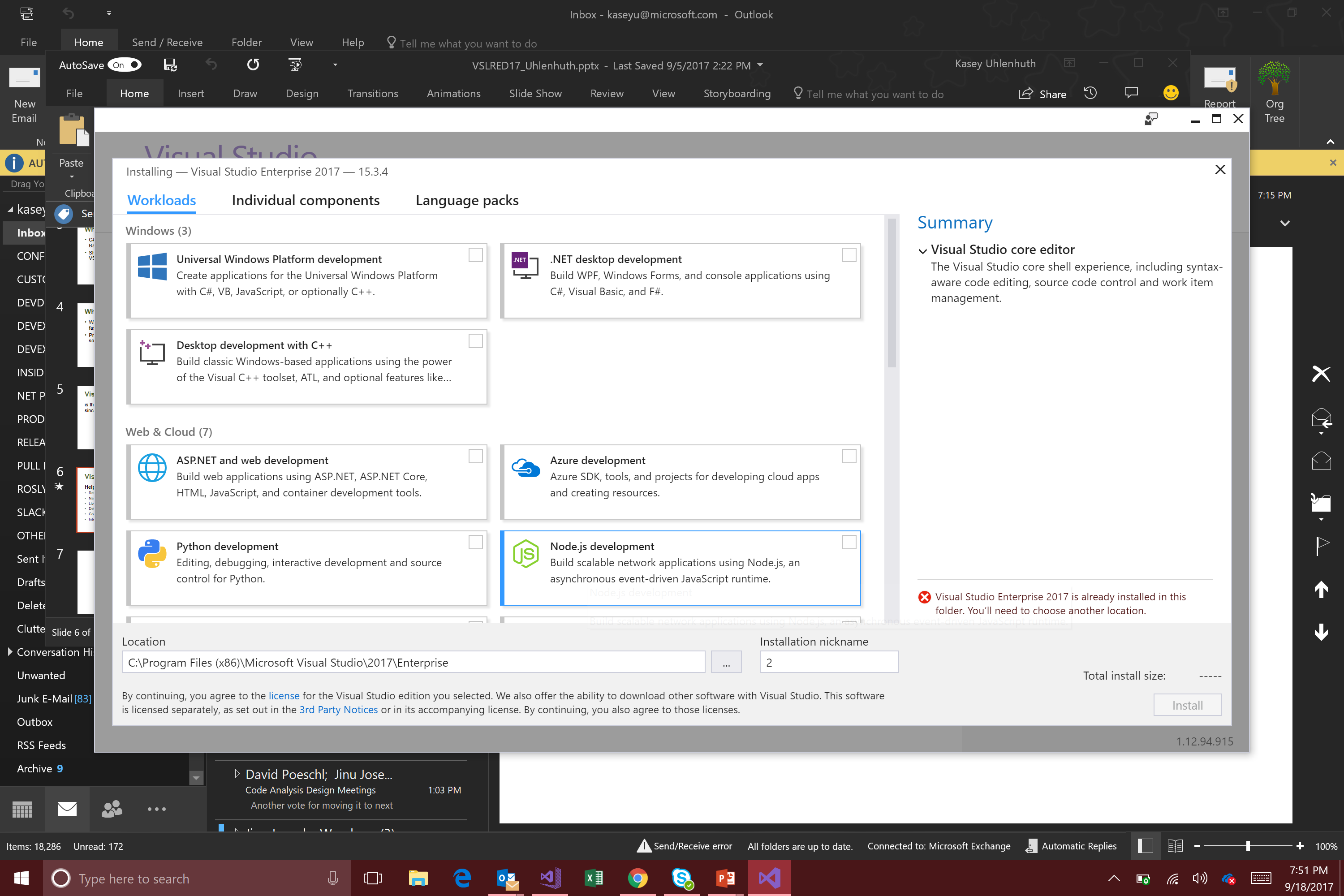 Demo: be productive right away
[Speaker Notes: It highlights that we’re OSS, and that we’re trying to leverage other OSS, instead of writing things ourselves]
Visual Studio 2017 Recap
Help developers write better code faster.
More refactorings and quick fixes
Navigation improvements
Live unit testing
Debugging enhancements
Code style enforcement and configuration
IntelliSense improvements
What’s coming next…
Even more refactorings and quick fixes
Convert for-loop to LINQ
Adjust namespaces
Navigation to decompiled sources
Calling out dead code
Razor support for quick fixes/navigation
Classification of locals, fields, etc.
Completion for types without usings
One-click code cleanup
Onboarding Experience
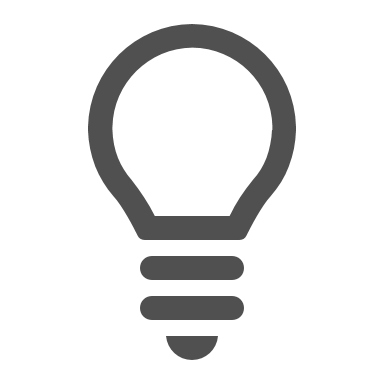 Faster install experience
Coding conventions travel with source
Many refactorings included
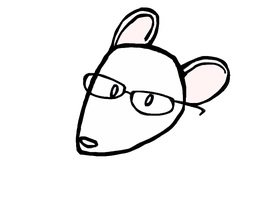 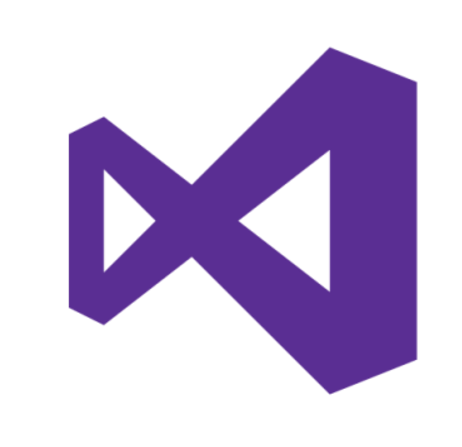 Resources
File feature requests/bugs: https://github.com/dotnet/roslyn/issues 
Productivity cheat sheet: https://aka.ms/vs2017productivityguide 
Productivity overview: https://www.visualstudio.com/vs/net-productivity/
Coding convention configuration/enforcement: https://docs.microsoft.com/en-us/visualstudio/ide/editorconfig-code-style-settings-reference
Refactorings and code fixes in Visual Studio: https://docs.microsoft.com/en-us/visualstudio/ide/refactoring-code-generation-quick-actions
Write your own custom analyzer and code fix: https://github.com/dotnet/roslyn/wiki/Getting-Started-Writing-a-Custom-Analyzer-&-Code-Fix
What’s new in C# 7.0 : https://docs.microsoft.com/en-us/dotnet/csharp/whats-new/csharp-7
Related content
(Day 1) Keynote - Scott Hunter, Mads Torgersen, Miguel de Icaza  
(Day 2) Supercharge your Debugging in Visual Studio -Kaycee Anderson, Nikhil Joglekar  
(Day 3) Getting Started with .NET Part 1 & 2 - Scott Hanselman, Kathleen Dollard
(Day 3) C# Part 1 & 2 - Introduction to C# - Bill Wagner
(Day 3) Get started with F# and .NET Core - Phillip Carter
.NET